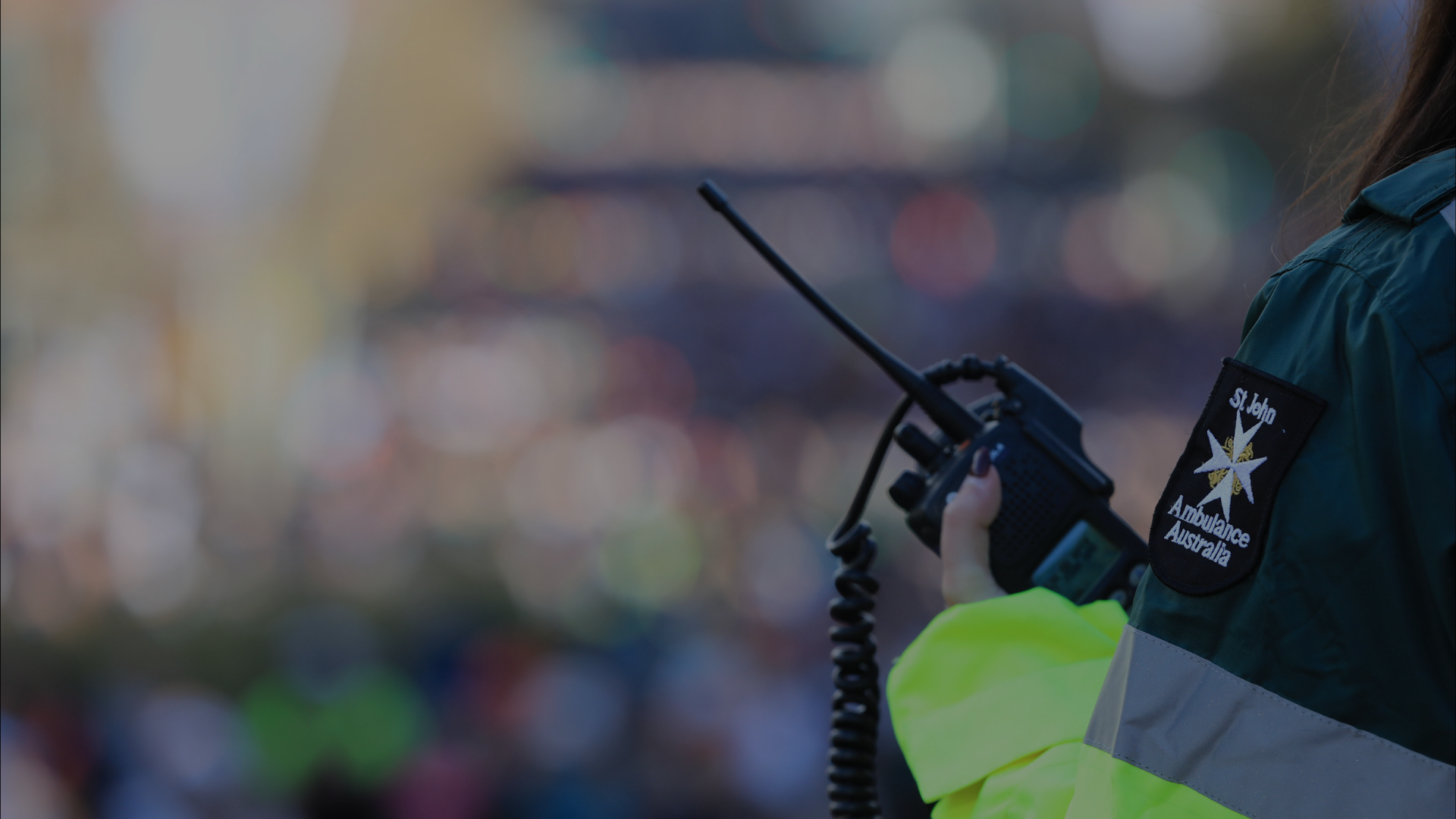 St John Ambulance NSW
CULTURAL CHANGE  JOURNEY
2017 to 2018
Who is St John Ambulance (NSW)
Profit for Purpose 

Commercial Activities
Products: Defibrillator and First Aid Kits; Restocking and Retail Sales
Training: Provide First Aid, Asthma and Anaphylaxis, Mental Health First Aid, Education and Care First Aid, Low Voltage Rescue, Occupational First Aid, CPR and more
Fundraising, Grants and Bequests
Event Health Services: Major Events, Stadium Services 

Community Activities
Community CPR and resilience training
First Aid in Schools
Event Health Services: Local community events 
Emergency Response in disaster: Triage, Evacuation
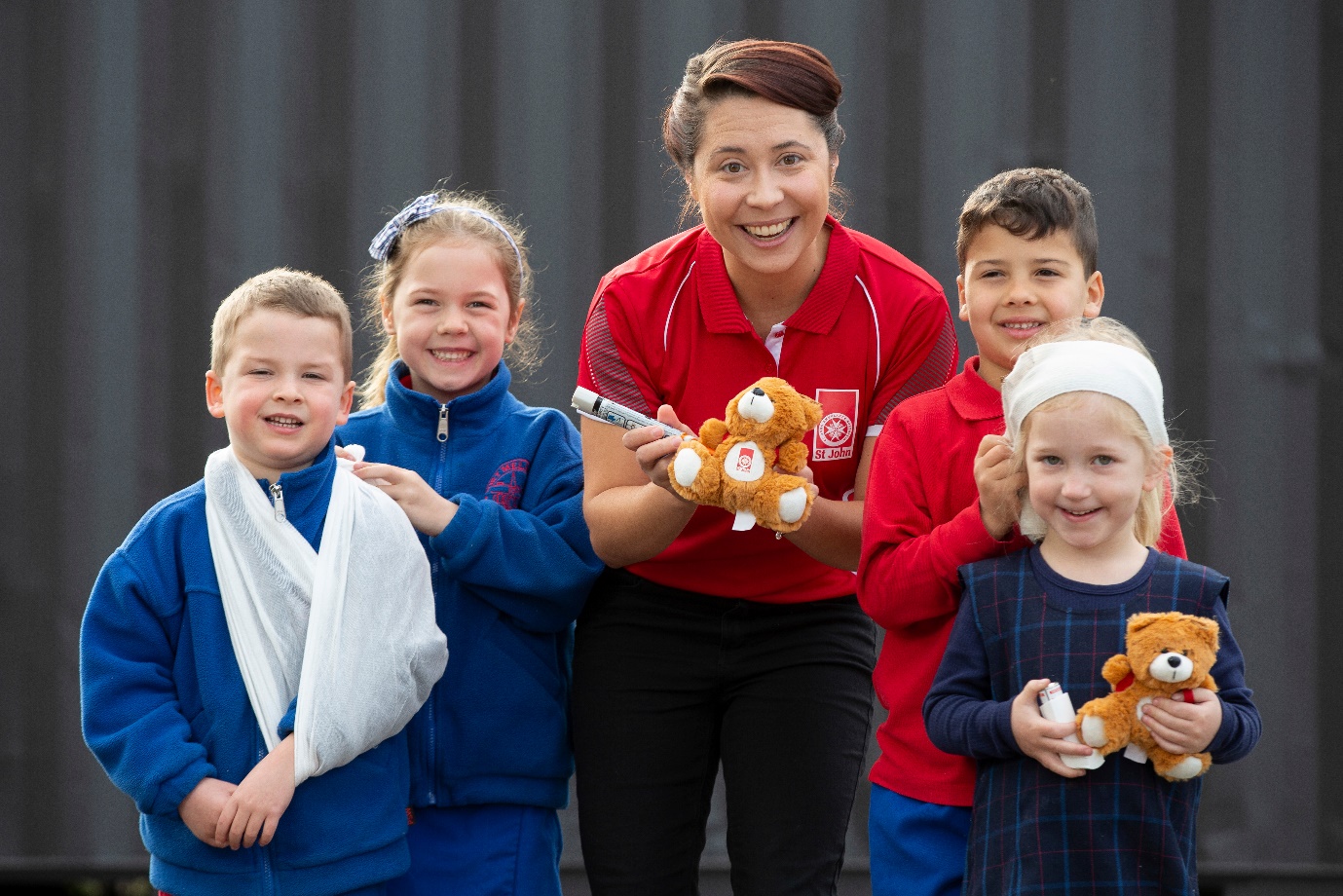 Who is St John Ambulance (NSW)
The team is made up of:

200 Staff

3,542 Volunteers split into 80 divisions across NSW
Volunteering 222,000 hours at 5,000 events
Treating over 13,000 people
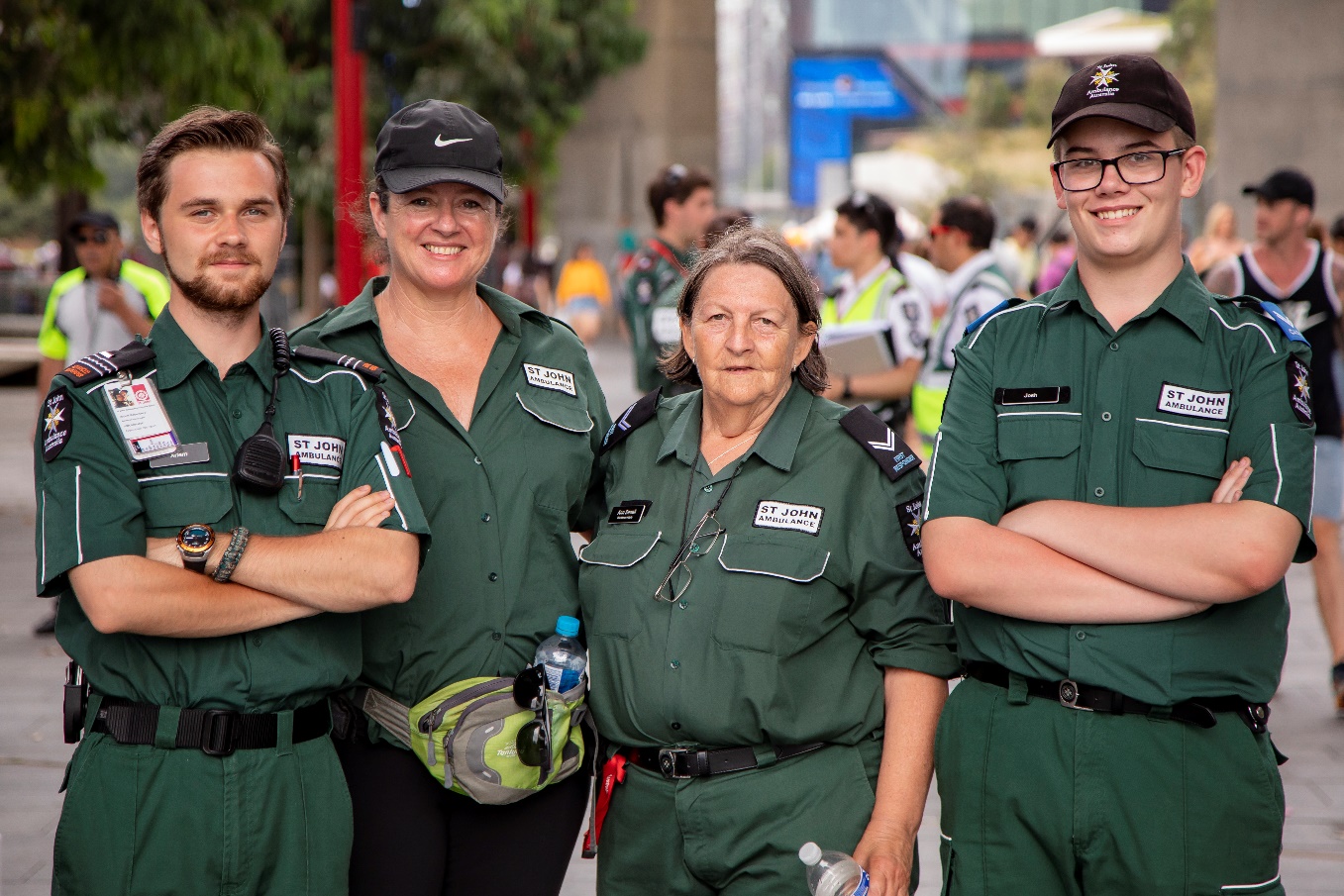 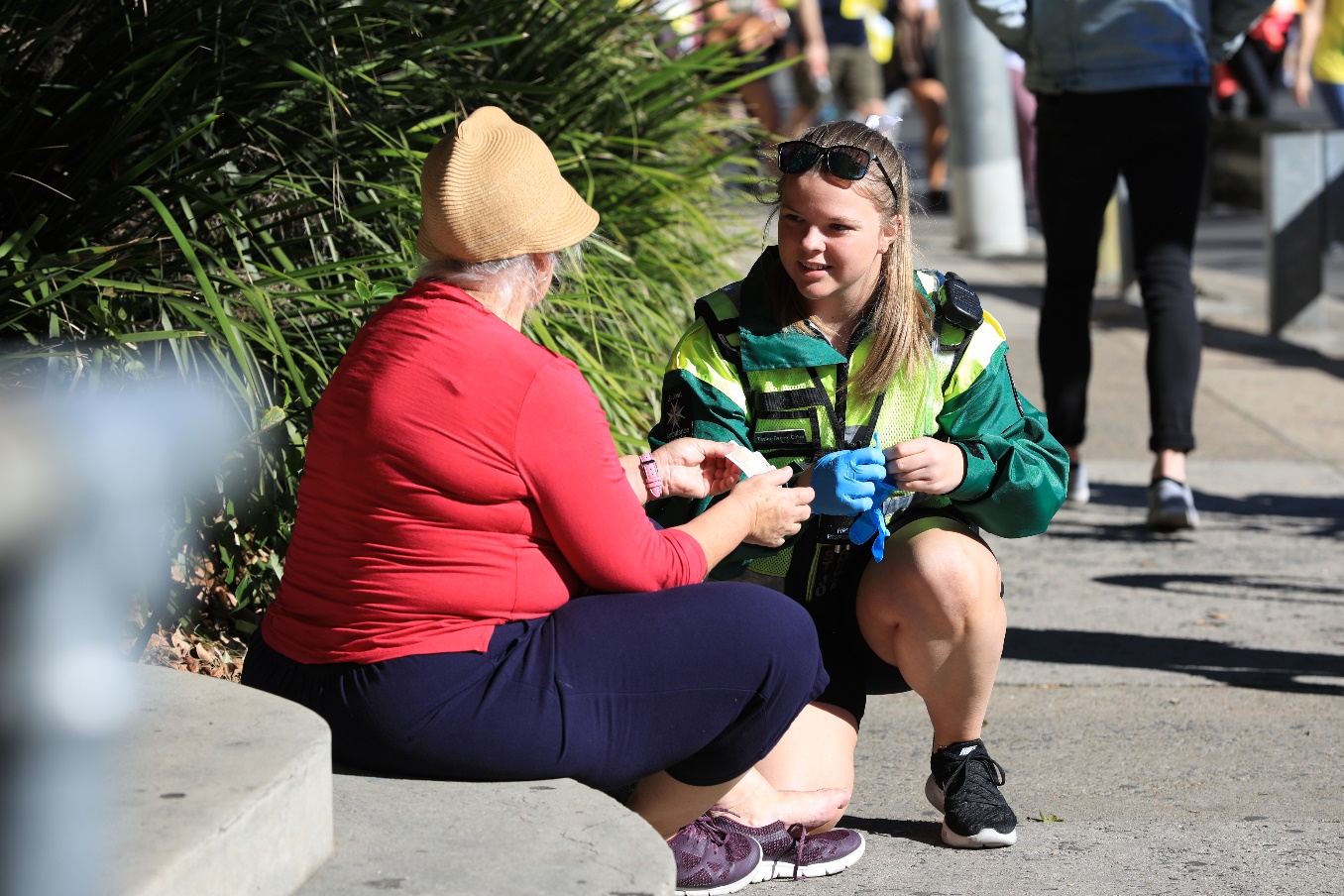 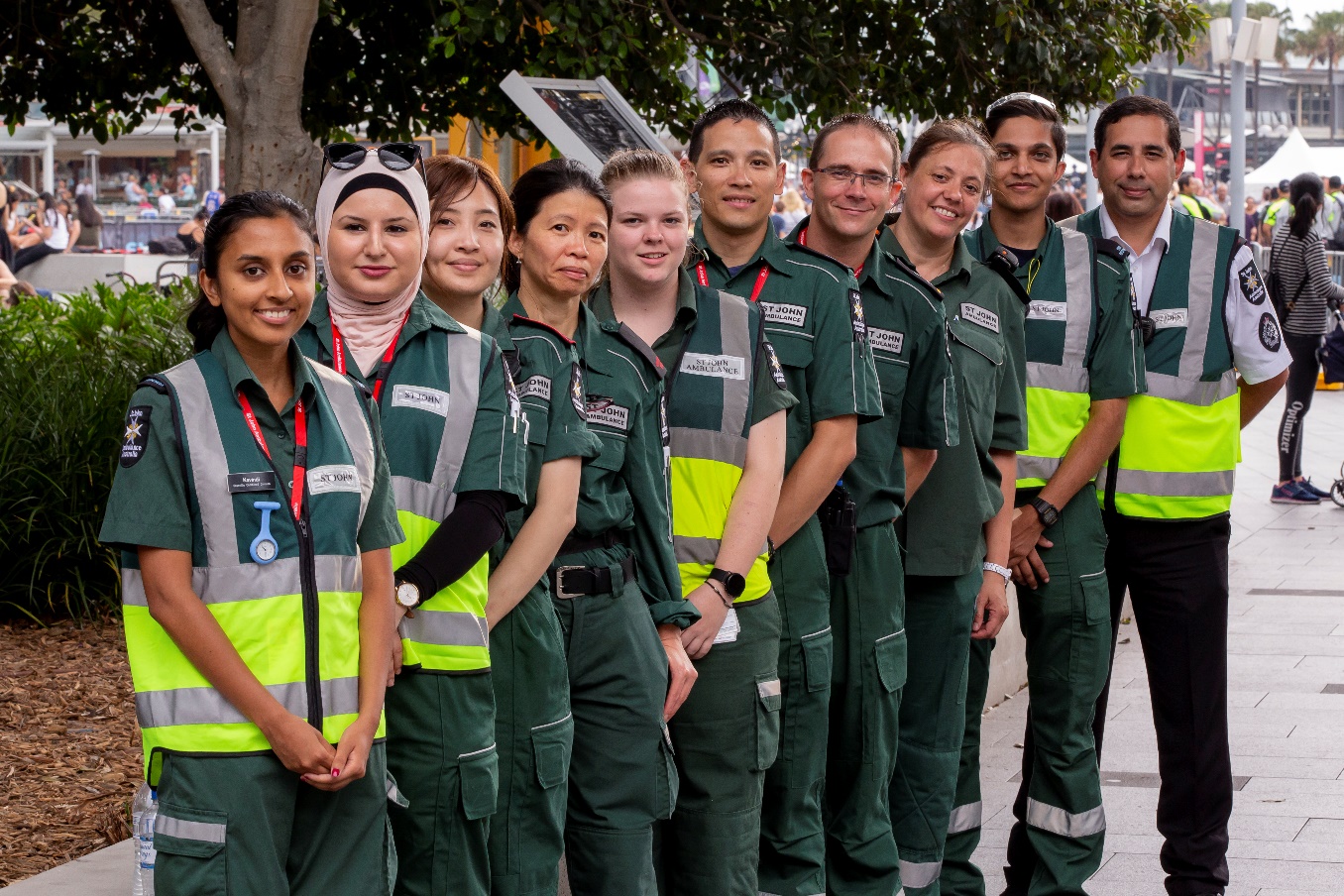 Why we started  the journey
Siloed organization with significant senior leadership conflict
The Commissioner for Volunteering resigned as he felt that he had no voice on the Board
The Board became factional as Director frustration and concern for the  organisations culture increased
Volunteers became angry with no avenue to voice their frustration
The Voice Project was instigated by a new subcommittee of the Board  
The CEO and 2 Board members (including the Chair) resigned
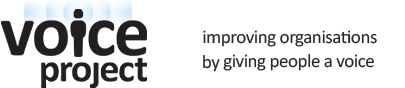 2017 Voice Survey Results
Passion
Progress
So what did we do:
Appointment of CEO, Commissioner and GMPPC; refresh of Board


Release of results through Town Hall discussions
Vision, Values and Behaviours Workshop
Board, Executive and Volunteer Leadership Strategy Session
Divisional Managers Workshops
Meeting with Stakeholders to talk about the issues we faced
Board, Executive, Senior Management, Senior Volunteer Leadership
State Council (Member representatives)
12 Town Hall sessions across NSW
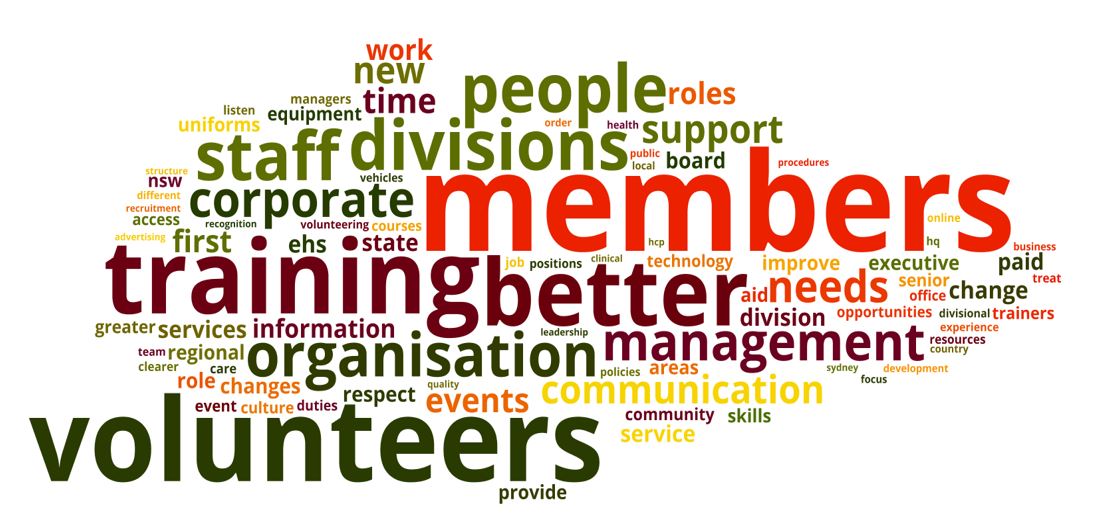 Agenda:Results: Good, Bad and the UglyDiscussion: Unleashing the built up angerPart 2 – vision for the Future
Create a shared vision for St John
St John NSW Values
Our values define who we are. They guide our actions and behaviour.
They influence the way we work with each other, our customers and communities.

Respect
We are ambassadors for St John. We are respected for the work that we do and the way that we do it.  We recognise our strength comes from our diversity. We have the courage to be authentic and true.

Integrity
We do the right thing. We are honest and trustworthy. We are accountable for our actions and take  ownership of our shared goals. We are there when you need us. You can depend on us.

Leadership
We are the custodians of our future. We enable our teams to grow and succeed. We lead by example  and learn from our mistakes. Our passion and commitment engage and inspire.

Communication
We are sincere in our voice and actions. We share ideas and listen to each other, our customers and  community. We are open and transparent in all that we do.

Collaboration
We work best when we work together. We care for our colleagues and our community. We take initiative,  generate new ideas and embrace change. We share success. Together we can make a difference.
Bringing each step back
Once the values were written we had to make them real and actionable
Back to -
Board and Council
Staff
Divisional Managers

What does good look like – what does bad look like?
How do we embed our values in our culture – make them real?
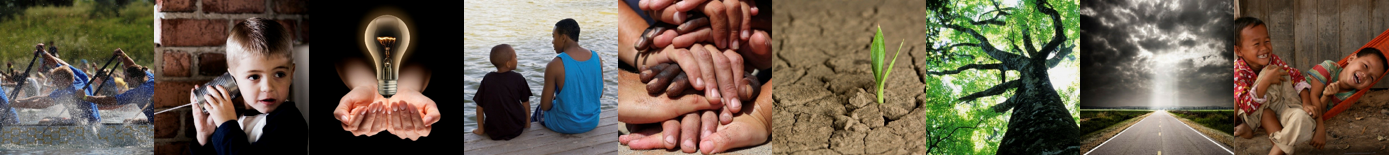 Alignment of the Board, Executive and Volunteer Leadership
Strategy Session to collectively answer the following questions:

What difference do we want to make in the communities we serve?
What are the key 4 or 5 strategies, that we all agree on, that have to happen over the next two to three years?
If we do a brilliant job at these 4 or 5 things, will this position us to handle anything the future might throw at us?

These strategies must position us so that we can deliver on our vision and create the future for the communities that we serve.
St John NSW Strategic Framework
Mission
To save lives through first aid
We aim to have at least one person educated, equipped and prepared to provide  first aid in every home, workplace and public gathering.
Vision
INTEGRITY You can depend on us RESPECT We are respected for the work that we do and the  way that we do it LEADERSHIP We lead by example COMMUNICATION We share ideas and  listen to each other COLLABORATION Together we can make a difference
Values
ENGAGE
ENABLE
REIMAGINE
FUTURE
Strategic  Goals
We are thought leaders  and influencers. We build  strong partnerships and  develop key relationships.  We create opportunities.
We have a common vision  that drives us and shared  values and behaviours that  support us. We have all the  tools we need to succeed.
We are the custodians of  St John NSW. We have  the responsibility to ensure  its sustainability. We are  relevant.
We understand who we are  and the impact of our work. We view the world through our customer and communities eyes. We are innovative.
It is clear what St John  Stands for and its value to  its partners and the  community
Services are tailored to  individual, corporate and  local community needs  Technology is leveraged to  enhance our customer  experience
Our structure is designed to  meet our future needs
Core systems, structures  and processes are  simplified and standardised  Values and behaviours are  explicit and engaging  Volunteering is easy and  flexible
The organisation works as  one, for a common goal
St John is the partner of  choice
Problems are solved with  our stakeholders:  volunteers, government,  corporate
NSW builds pathways to  work with other St John  States and Territories  Volunteers are  ambassadors in our  community
New business lines are  developed and invested in  Revenue streams are  diversified
Fundraising increases the  breadth and reach of our  social impact
Pathways and  opportunities for volunteers  and staff are well-defined  and build capability
Strategic  Initiatives
2018 and Beyond
FUTURE PROOF
NEW
RE-IMAGINE
EMERGING
CORE
ENABLE
ENGAGE
2018 TRUST  AND CAPABILITY
2020 LEADERSHIP
AND REACH
2019 RESPECT  AND CAPACITY
Our Journey
2020 finds St John Ambulance in a  leadership position. We are thought  leaders and market leaders. We are  proud of the work we do and how we  are perceived. St John has formalised  relationships with key organisations such  as NSW Ambulance. Recognised by our  peers, St John is seen as the leader in  First Aid and is invited to the table for  industry decision making and advocacy.
2019 is about building our  capacity for growth. We have a  solid foundation of core business  and community programs. We  have the ability to grow based on  the respect we are held in by our  community and our peers.
2018 is a year to reinvest in our  people and our systems. We need to  build a values-based organisation  that is built on trust and respect for  all the members of St John and  between all the members of St John. We have started our journey and the  foundation is in place, we know who  we are and what we need to  achieve, we are clear on our vision.
2018 and Beyond
NEW
Uncover options for
FUTURE PROOF
EMERGING
Resourcing  initiatives to build  new businesses
future opportunitites
RE-IMAGINE
CORE
Execute to defend,  extend and increase  profitability of current  business
ENABLE
ENGAGE
2018 TRUST AND
CAPABILITY
2019 RESPECT  AND CAPACITY
2020 LEADERSHIP AND REACH
Our 2018 to 2020 Strategy
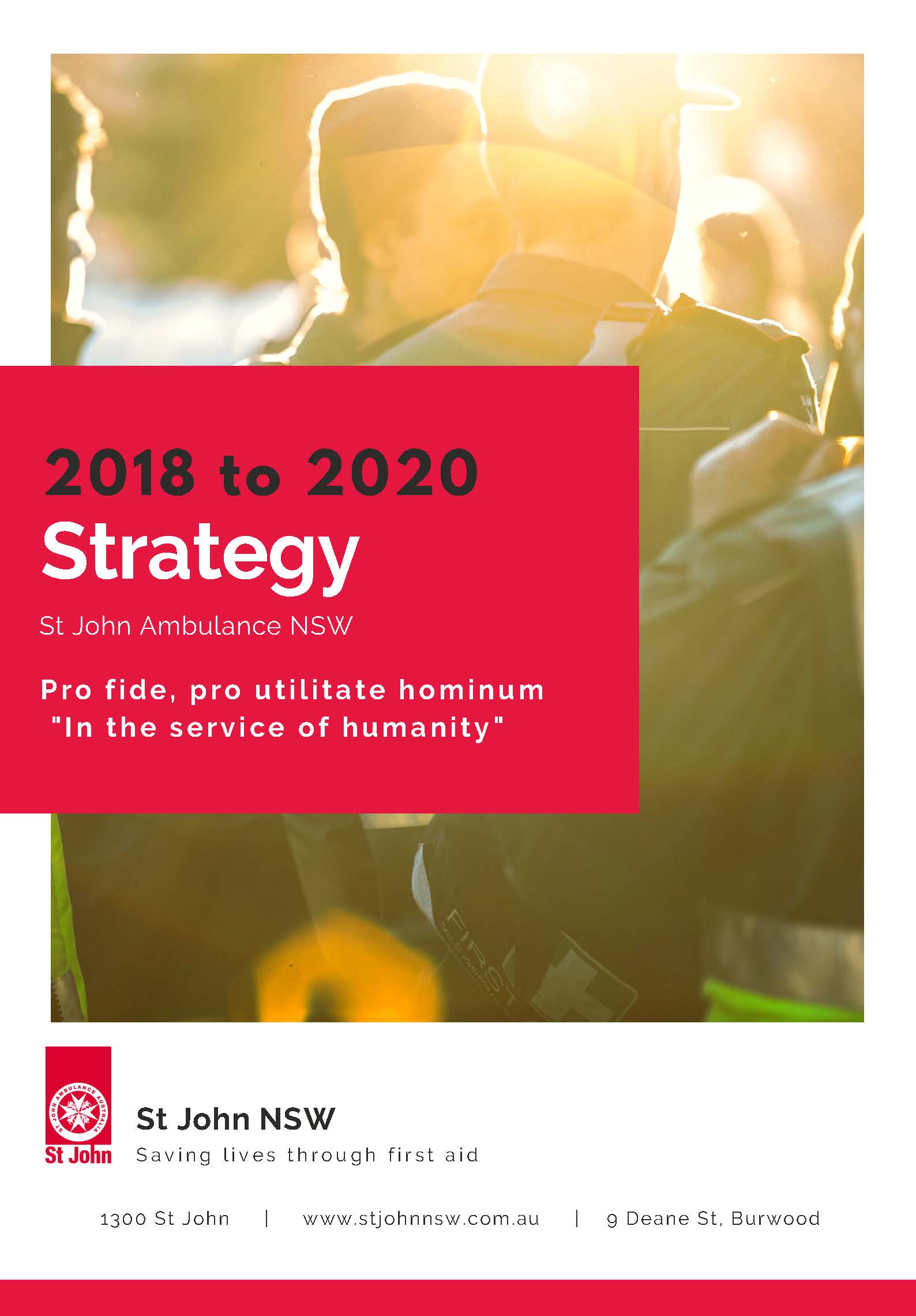 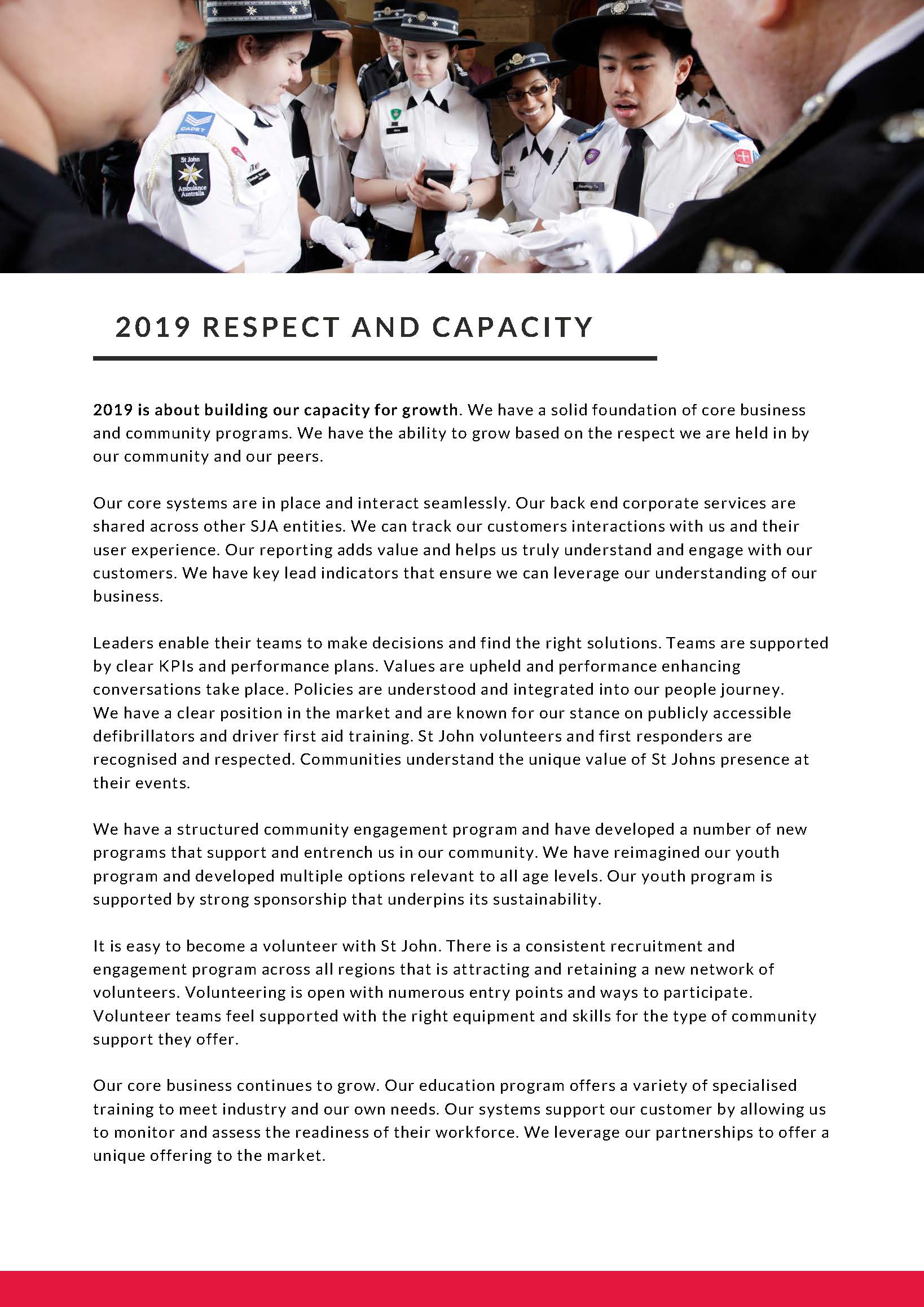 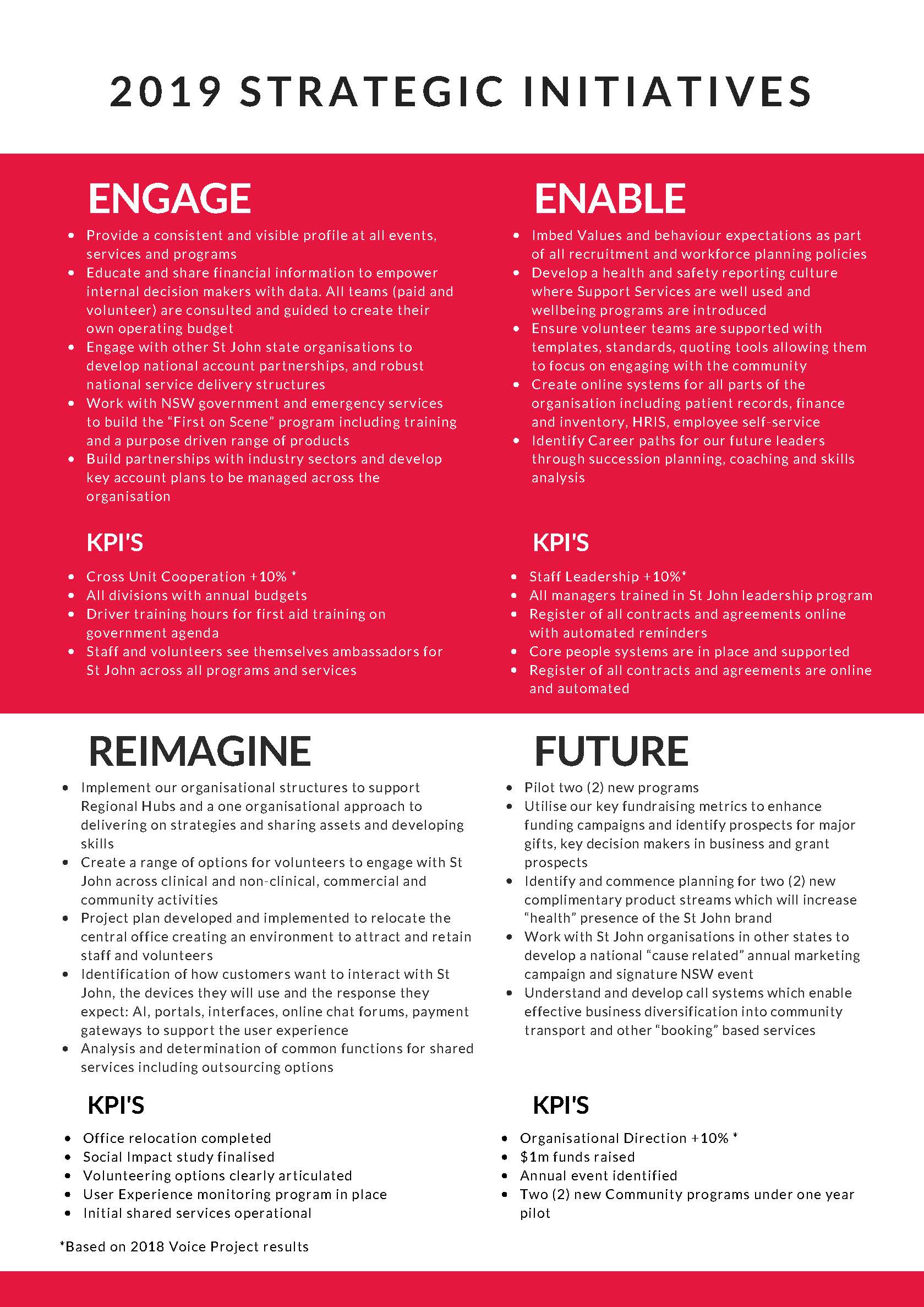 Reporting back to Divisional Managers
July 2018
Overall income has increased 16% on the same period last year
First Aid Product Sales up 32%
Training Revenue up 8%
Increased Investments returns
Events Income steady
2018 Progress Report
Welcome, retirement, thank  you letters
ENGAGE
Refreshed NSW Member website
with online applications
MOU with VRA signed for First Aid  training; Strategy session set for  January with NSW Ambulance
Develop a member recruitment, engagement
and retention platform
Established strong relationship  with NSW Governor & Mrs Hurley
‘First on scene’ learner driver training proposal  to government stay safe committee
Identify and expand key Emergency Service  relationships, community, corporate and government  partnerships and industry champions
Funding of Invictus Games safe  place solution through icare
2 year contracts negotiated with Supercars,  City of Sydney NYE, Fairfax & Easter Show
Ad developed utilising WA regional  ad; reworking WA First Responder Ap
Open communication with all states and territories to  develop a common infrastructure and identify key  shared services
MOU with Victoria to review back  office activities as shared services
– cost reduction and improved  performance
Shared Fundraising resource with VIC; set of 8  initiatives being worked on collaboratively across  the states and territories


New Members Web live – information, policy  and procedures accessible
Build forums and frameworks across NSW to enhance  communication, active participation and knowledge  sharing
VIP as one source of contact and  communication
#MustShareMonday
Flexible  volunteering
Timely  approvals
Communication/sharing  between divisions
Divisional  Forum
Divisional role  clarity
Financial  support and  system
Recruitment/induction/  selection
Academy on  steroids
Who’s who in  the zoo?
Adult/cadet  collaboration
OIC workbook
Feedback  and  Action  Planning
Leading values  conversations
Health and safety
Communication  network
Access to  resources  easily
Working  together
Centralised  collateral and  information point
Member  recognition
Real  leadership  development  and support
Bloody awful  joining letter
Confidence I will be  supported in dealing with  issues
On-line training  packages
Current policies and  procedures
IT access/  support
How we take action
ENGAGE
ENABLE
REIMAGINE
FUTURE PROOF
We don't throw the baby out with the bathwater but we continually look for better ways of doing  things.
We have to be  sustainable if we  want to be here  for another 150  years.
We detangle our environment and make St John easier to work with.
We listen to  stakeholders  views and bring  people on the  journey.
We are gaining momentum and we
need to make every action count.
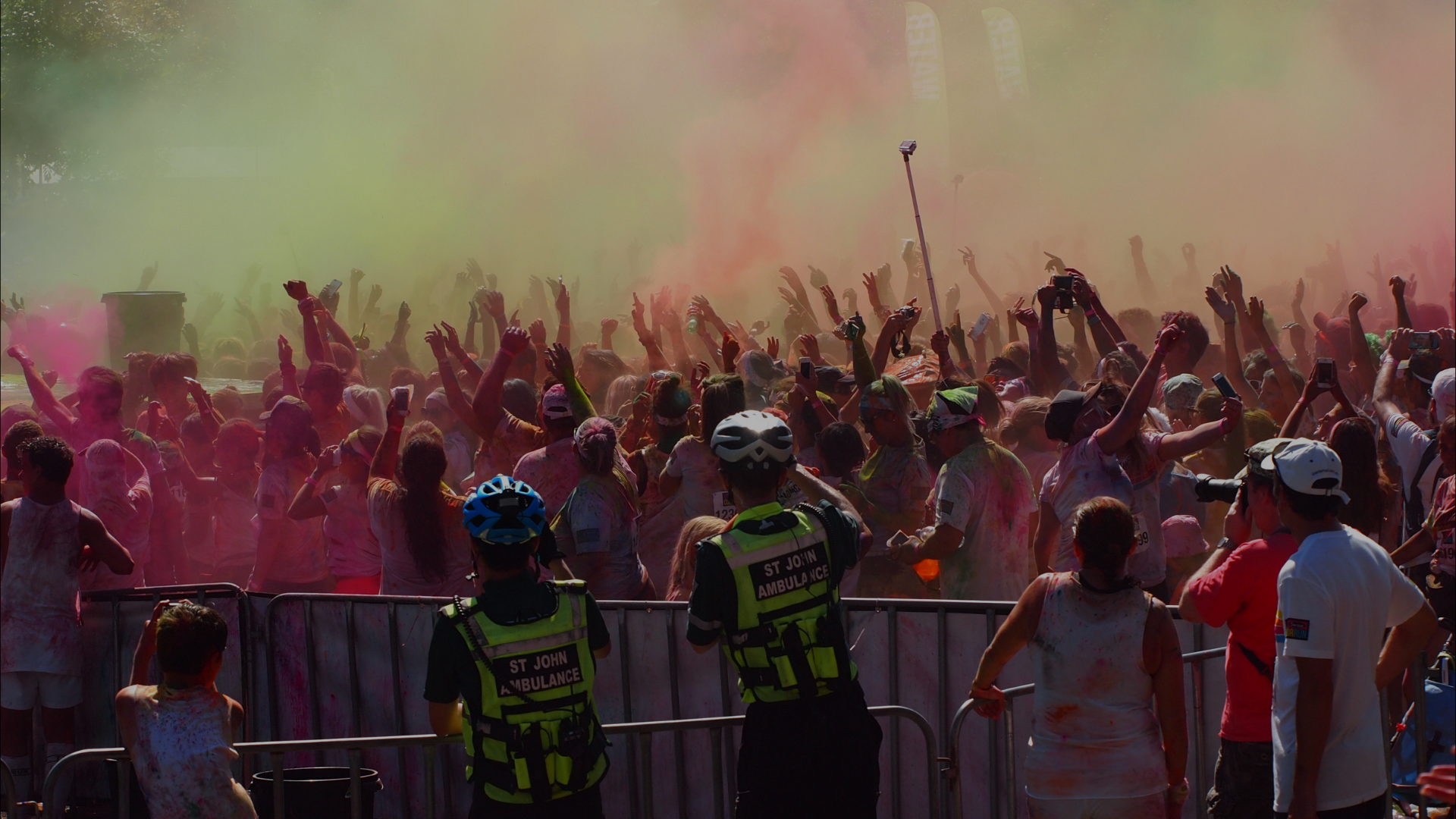 Core Projects that underpinned the change
Not working as one team
There is cooperation between Volunteers & Corporate 
Information and knowledge is shared between Volunteers & Corporate 
Information and knowledge is shared between Corporate Teams 
Information and knowledge is shared between Volunteers
Volunteer
Corporate
Creating a Collaborative Approach
New combined Corporate and Volunteer Executive Team Structure
Created new combined Volunteer Zone and Hubs
Created Volunteer Advisory and Youth Leaders to provide support across St John NSW
Created Support Services across organisation (Peer Support, Chaplaincy, EAP) and Investigation Teams within PPC Team
Partnerships – Child Safety, Health & Safety, Volunteer Information Portal, Leadership Program Facilitators
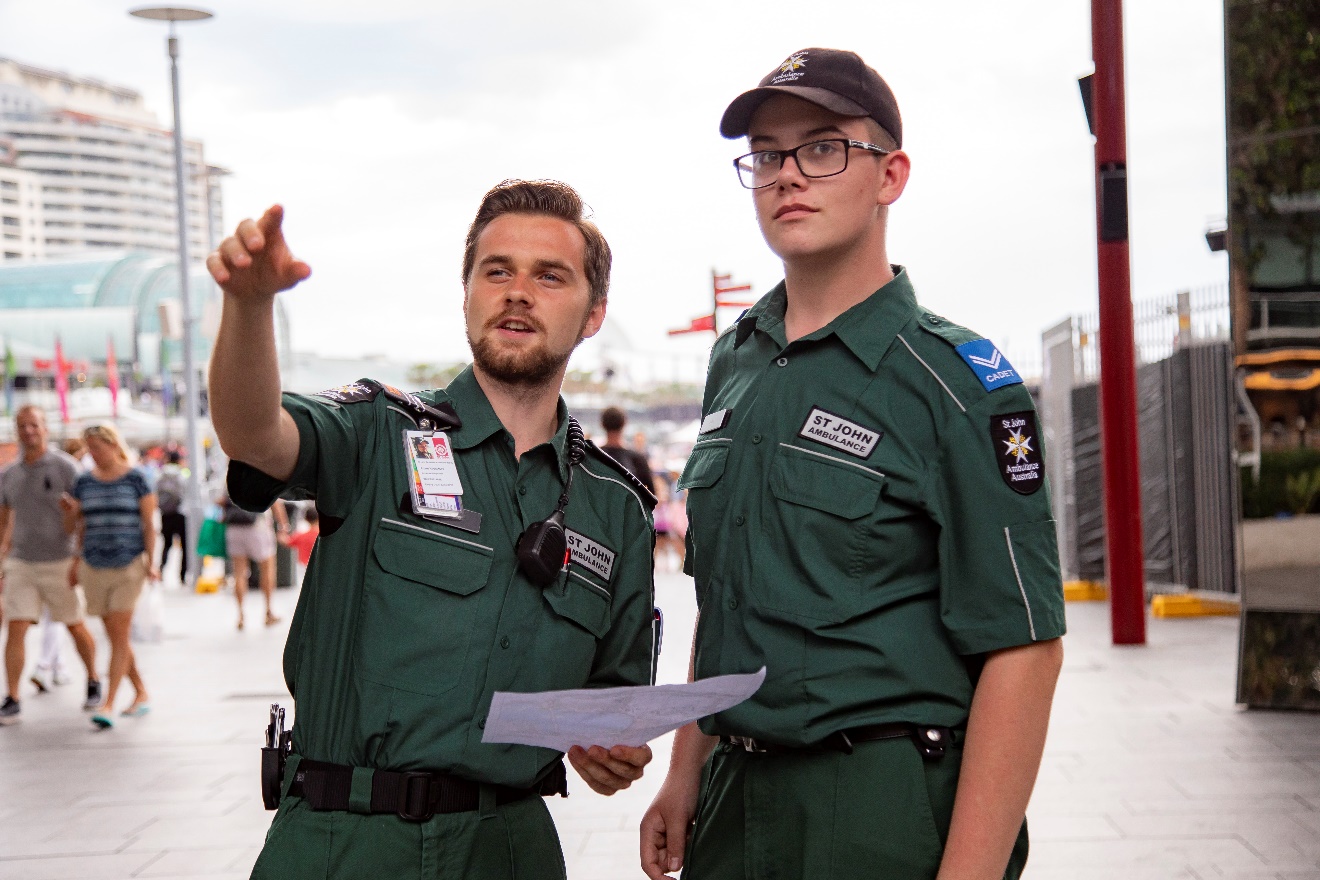 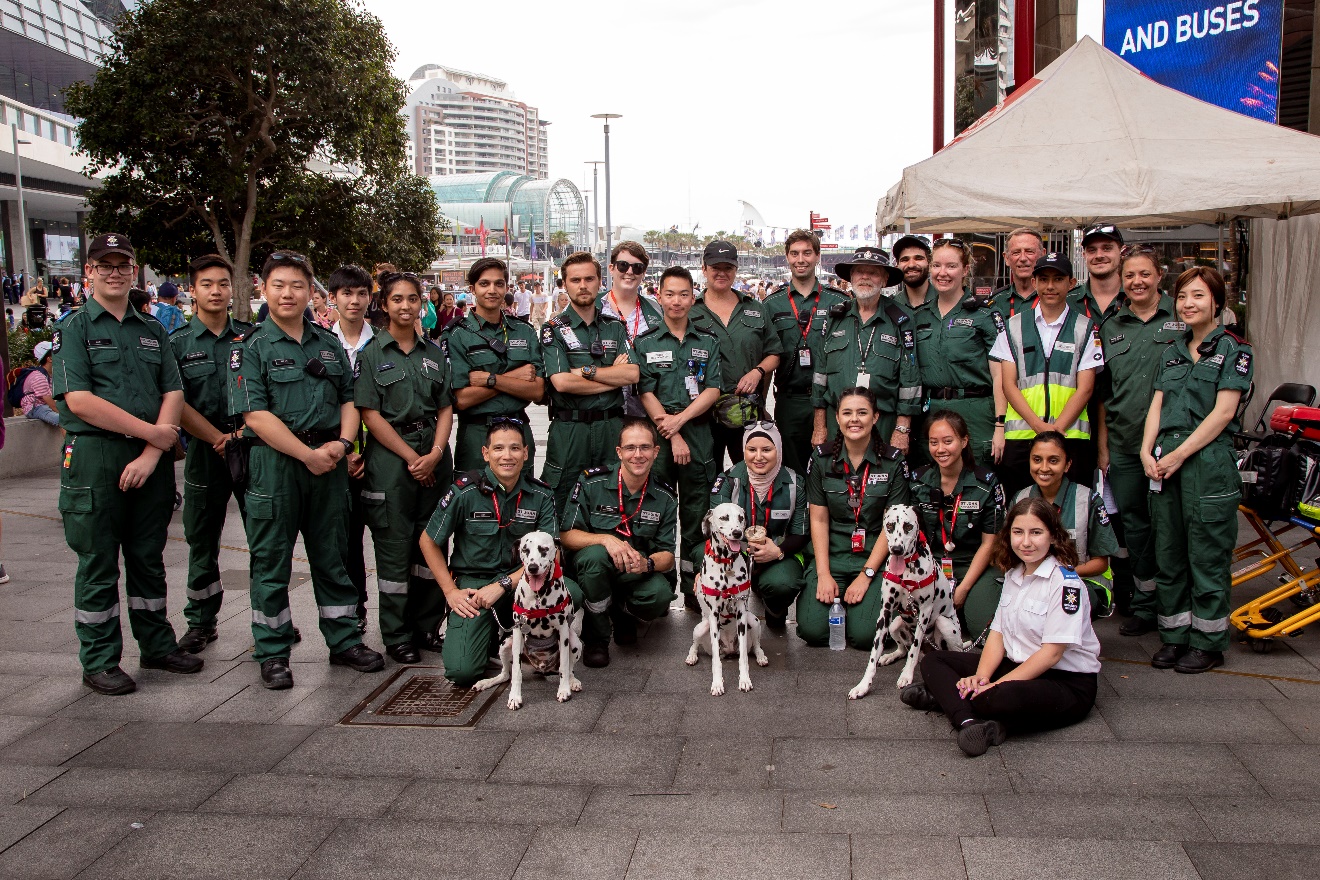 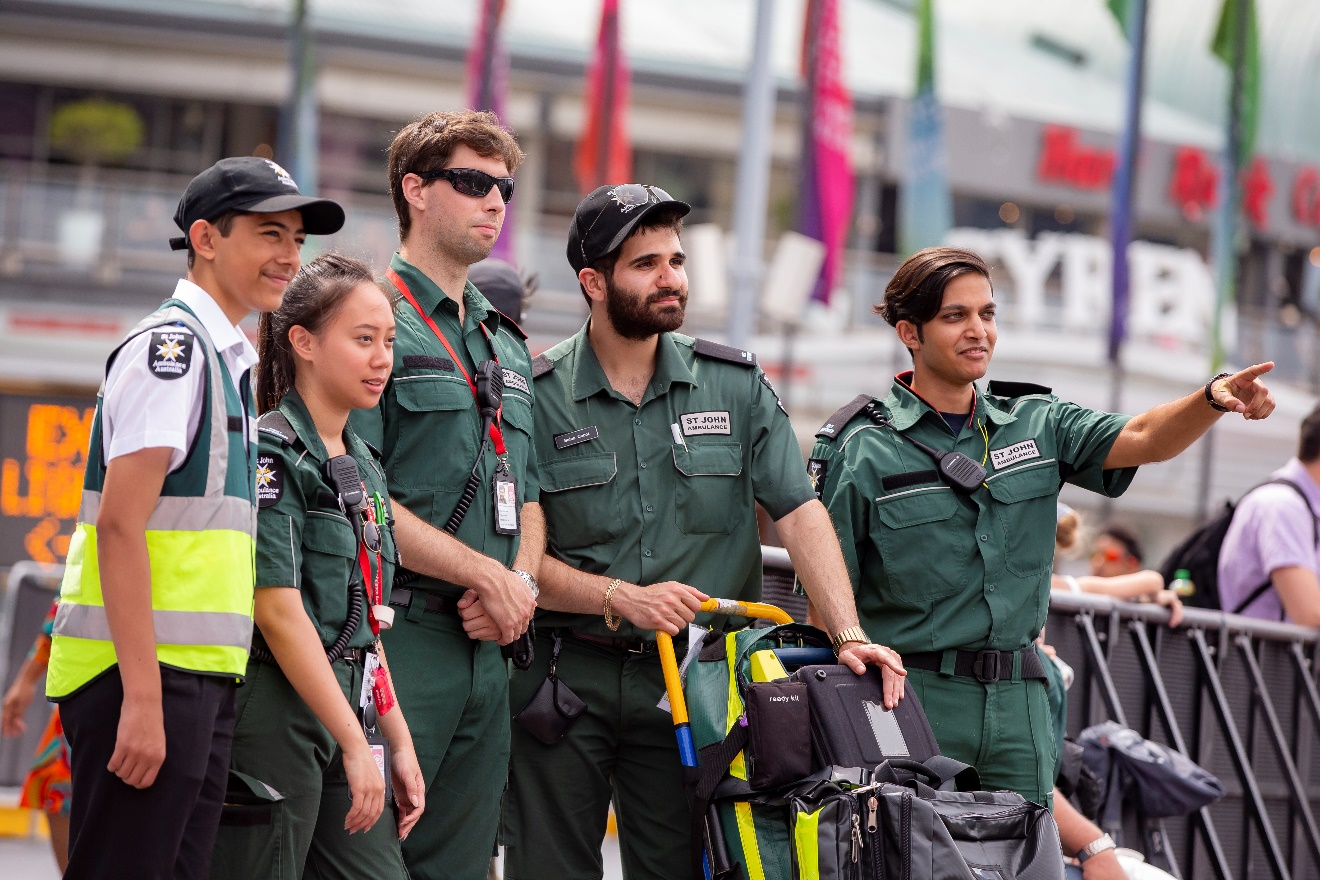 Leadership Program Focus
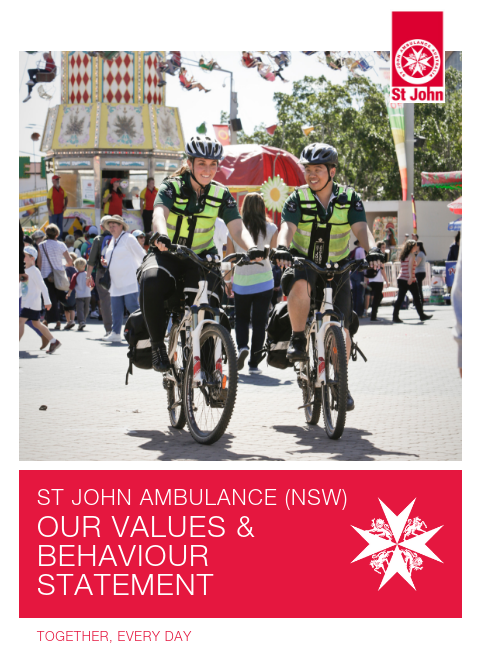 Creating a consistent approach to Leadership Development and coaching

The Face to Face Workshop:
Authentic based Values Leadership
Developing Ourselves and Others
Empowering Ourselves and Others
Personal Development Plans

Coaching Sessions (3 x 1hour sessions every 4+ weeks) and future support from the networks built – keep the connections going!
Volunteer
Corporate
Enabling Members to feel safe
Creating a culture of safety and the pathways for people to speak out
Enabling a culture of reporting and calling out the below the line behaviours
Showing our commitment and care about the rights and wellbeing of children to become a leader in child safety in the not-for-profit arena
Creating a volunteer and youth project team to implement the agreed game plan
Creating the training and embedding our child safety leadership with 48 Child Wellbeing Officers
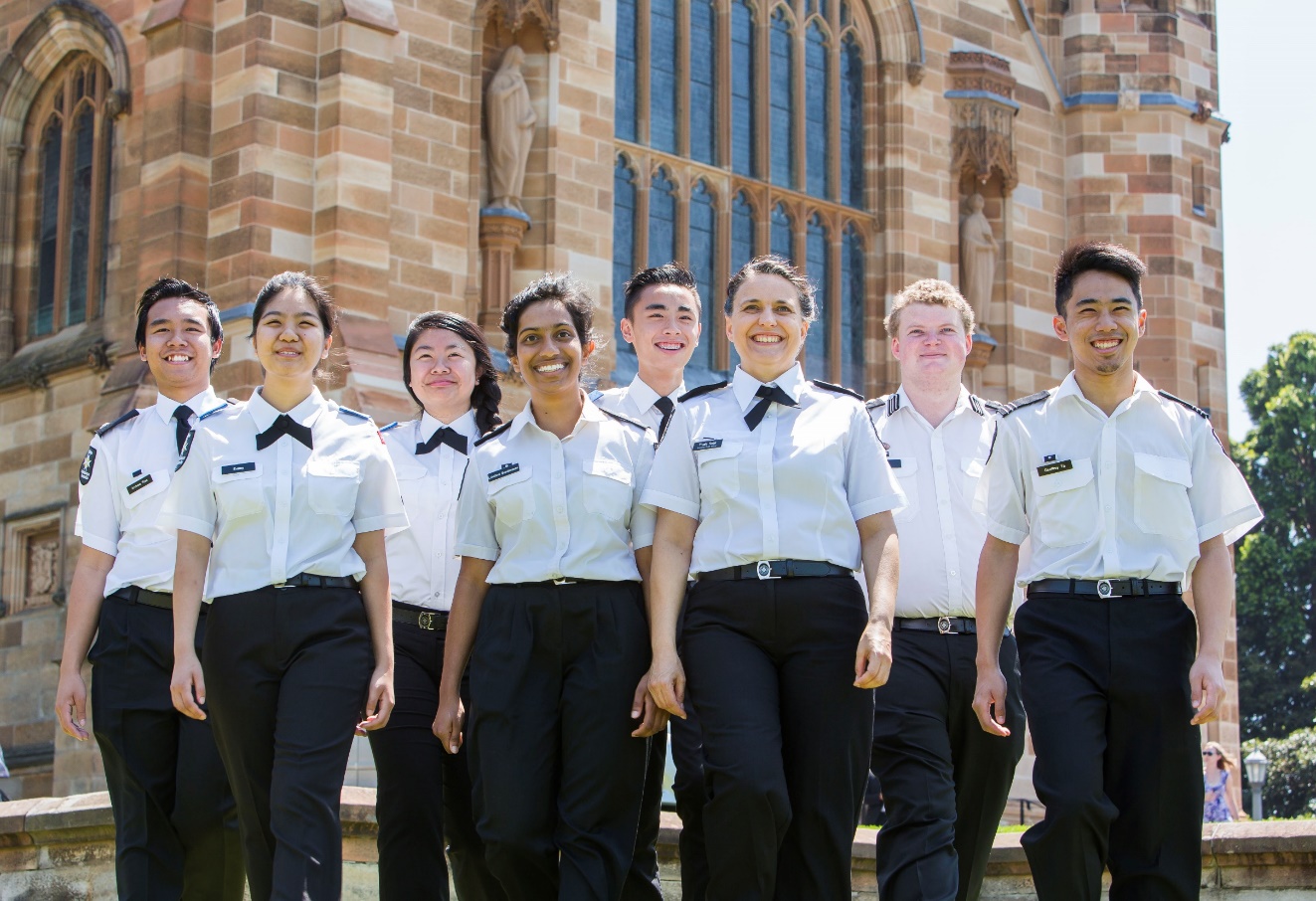 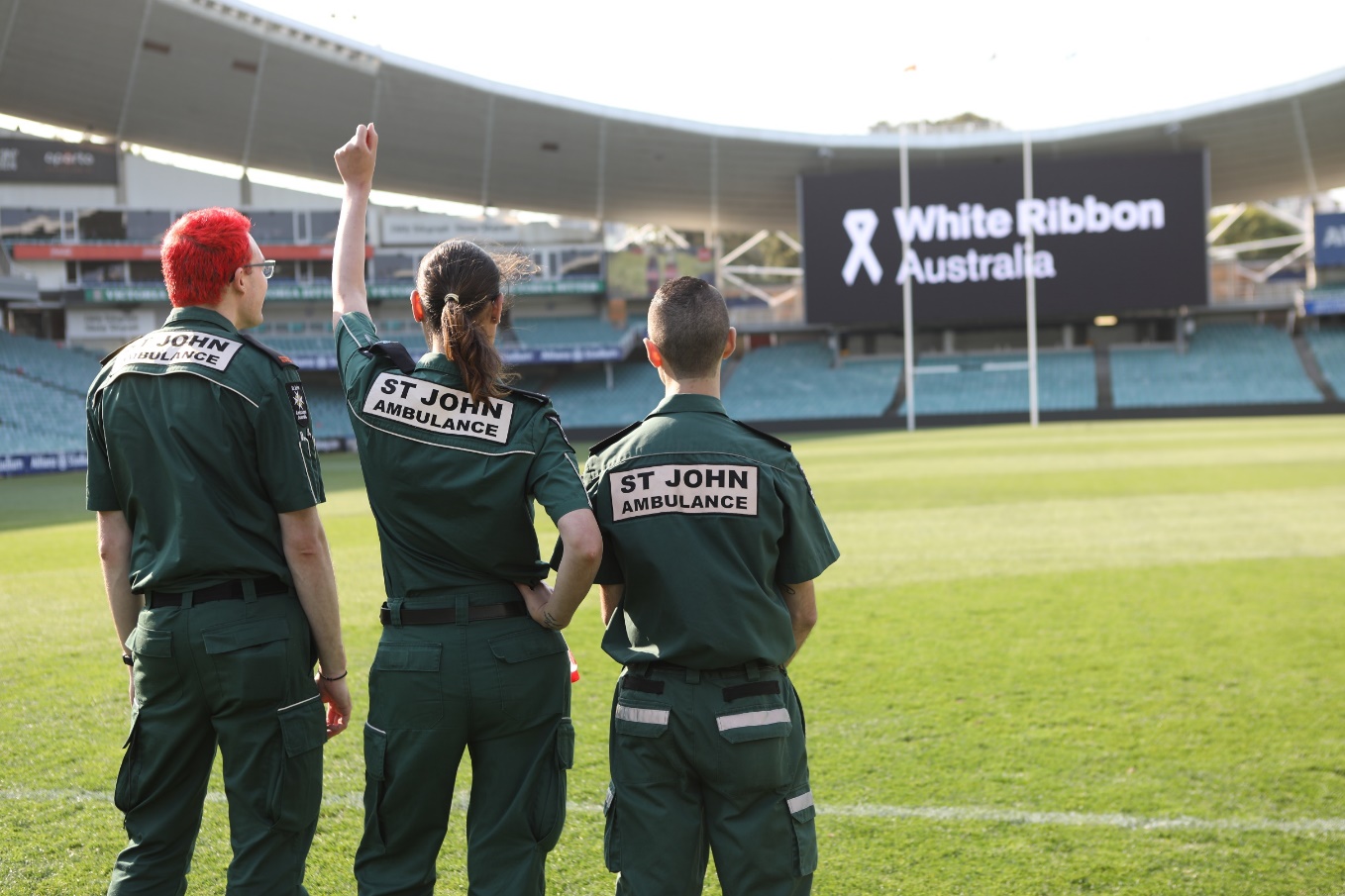 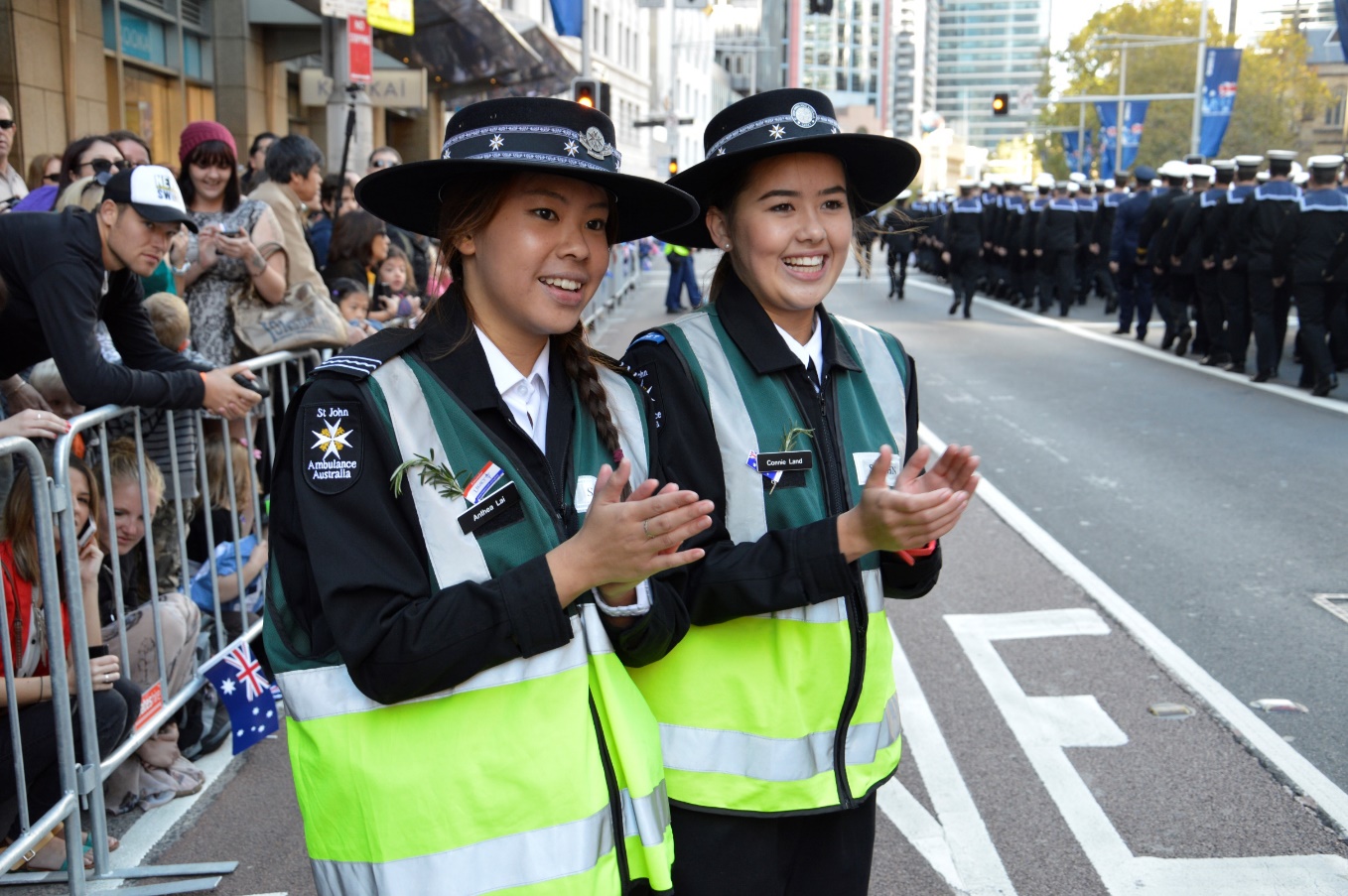 Corporate
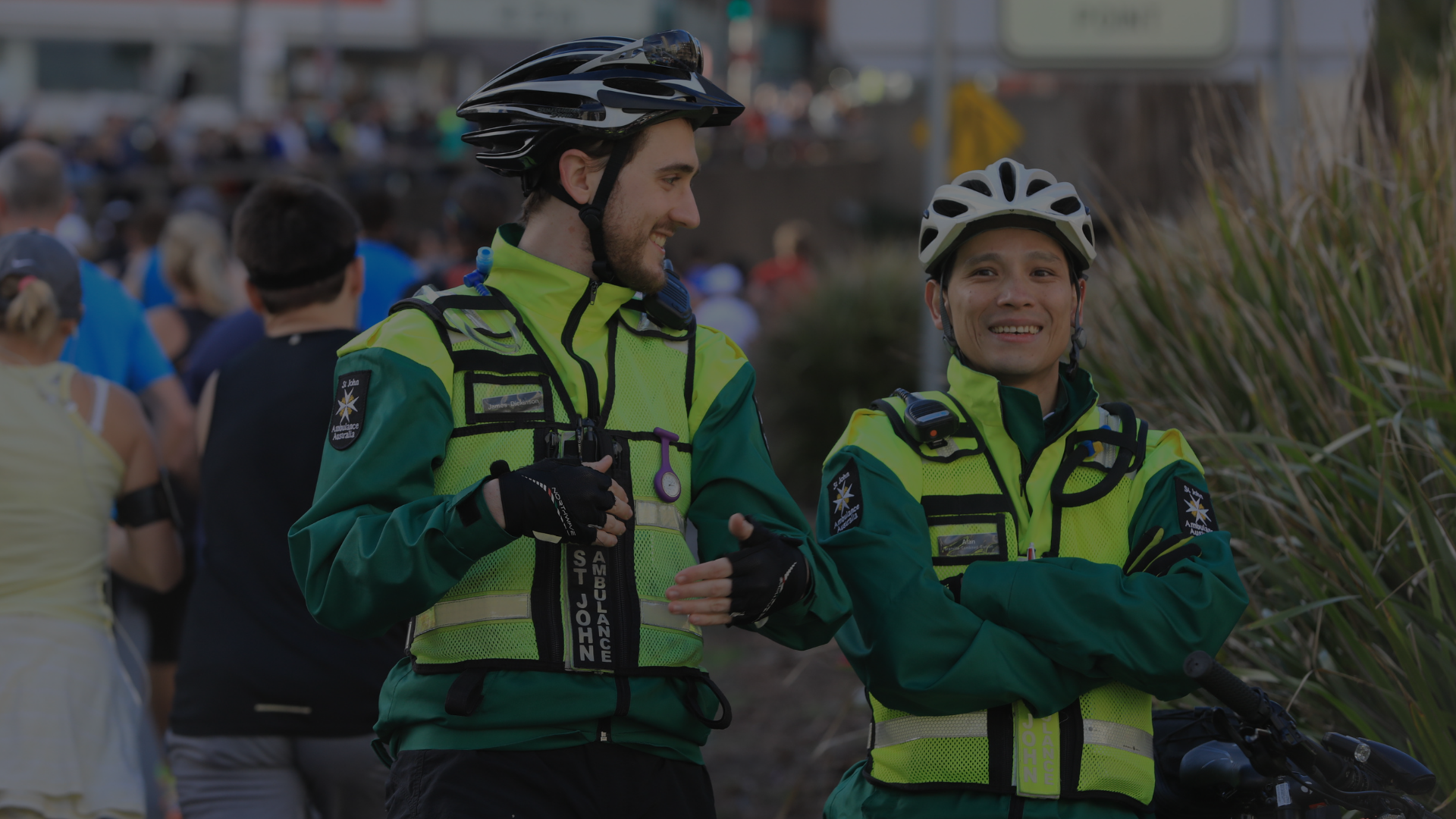 CONCLUSION
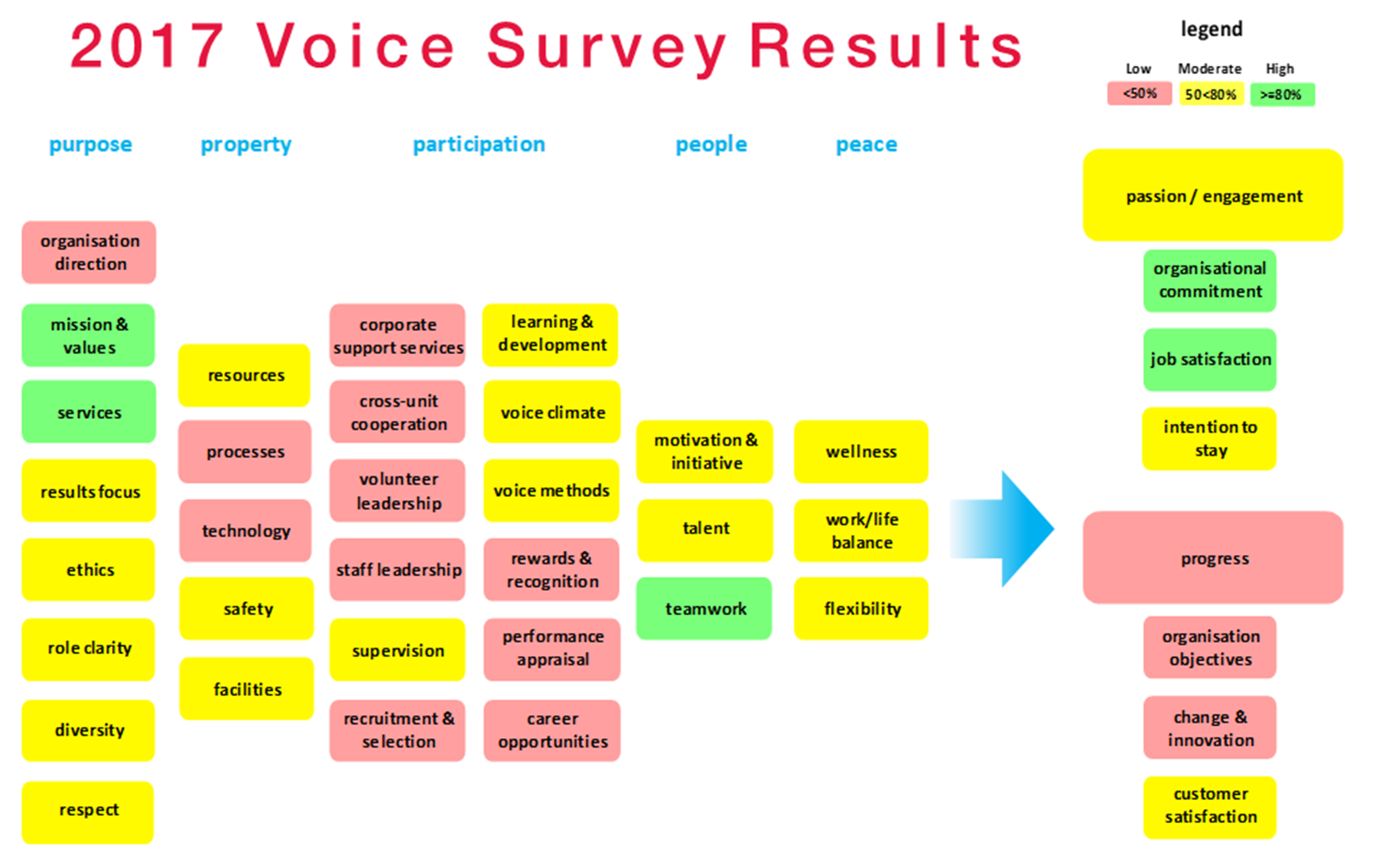 So what has been the outcome?
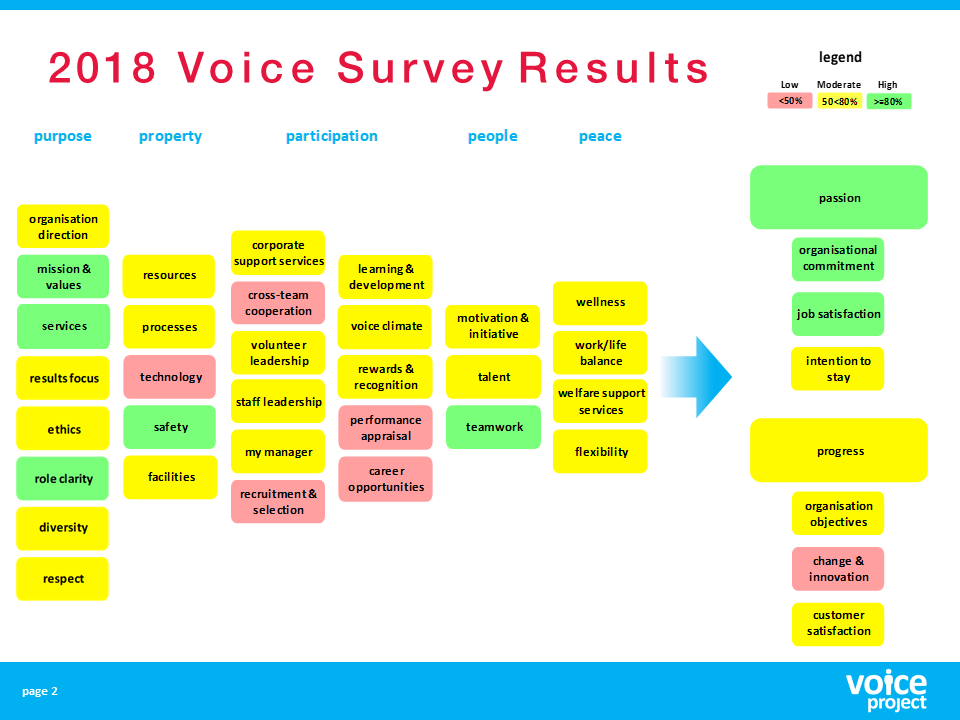 So what has been the outcome?
So what has been the outcome?
We had less than 1/3 of our people on the journey with us. No one knew where we were going or what the strategy was to get there. We now have 2/3 actively participating and supporting change

We have clear strategies, values, engaged leadership teams, a PPC team actively building and supporting the member initiatives, significant improvements in leadership and safety
We still have a long way to go but the priorities are ‘doable’ now that there is a core belief that opinions will be heard and a development of trust that together we can achieve our outcomes
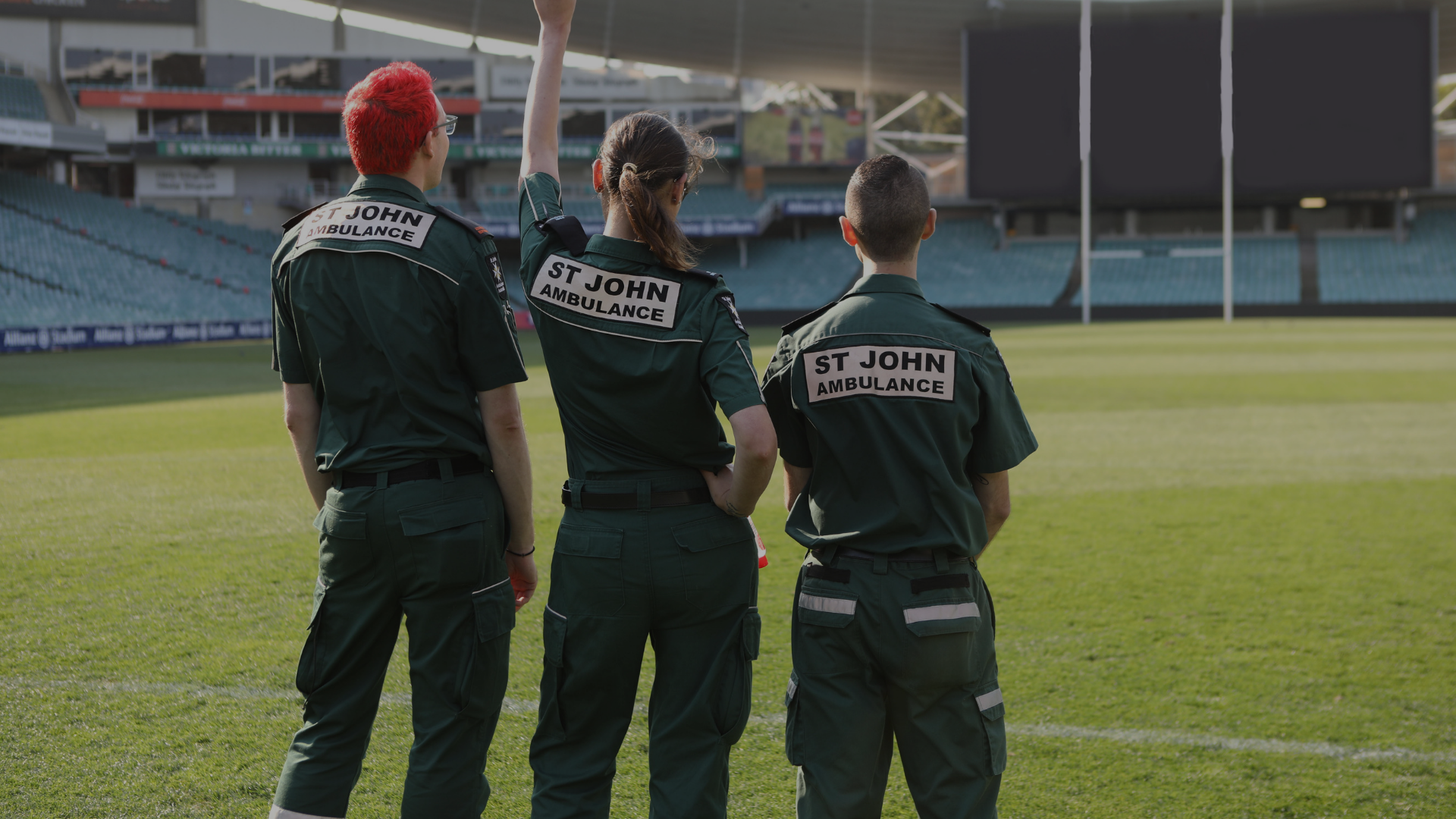 THANK YOU!